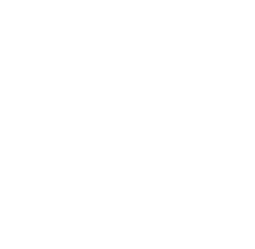 Реализация инвестиционных проектов субъектами малого и среднего предпринимательства – резидентами технопарковой зоны ЗАТО Северск Томской области
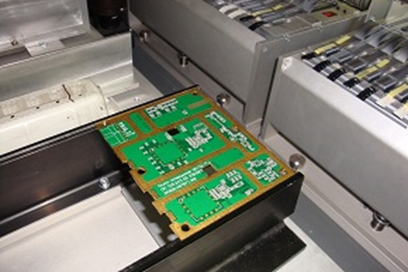 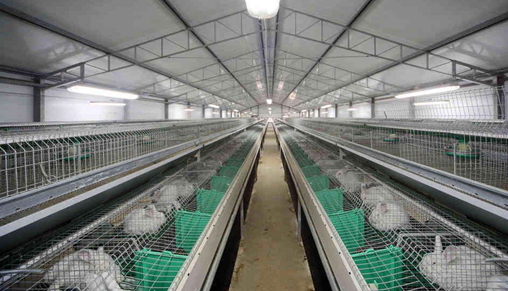 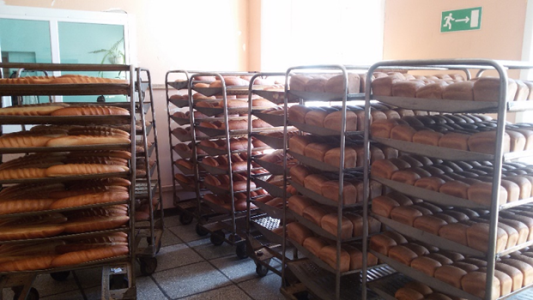 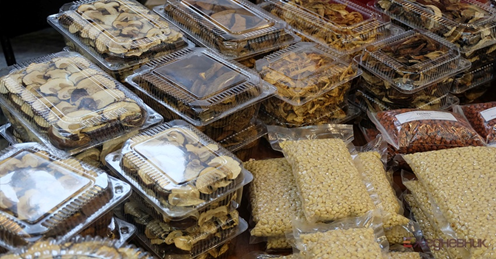 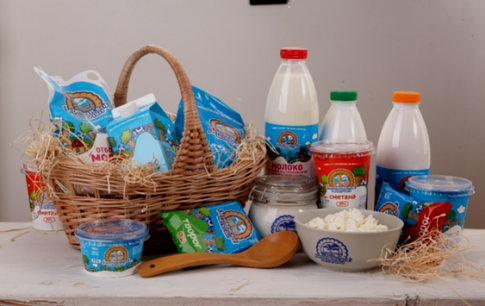 Система поддержки предпринимательства в ЗАТО Северск
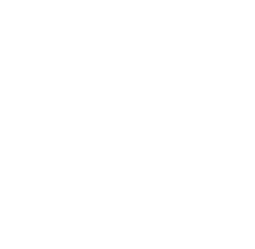 Виды поддержки
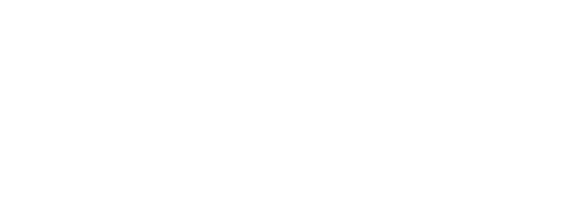 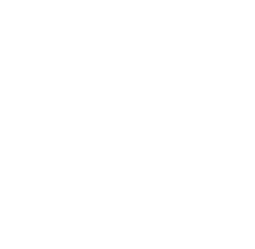 ИНФРАСТРУКТУРА ИМУЩЕСТВЕННОЙ ПОДДЕРЖКИ ПРЕДПРИНИМАТЕЛЬСТВА В ЗАТО СЕВЕРСК
Управление имущественных отношений Администрации ЗАТО Северск
Субъекты малого и среднего предпринимательства – резиденты технопарковой зоны ЗАТО Северск
Администрация ЗАТО Северск
АССОЦИАЦИЯ
«Некоммерческое
партнерство
 «Агентство развития
предпринимательства – 
Северск»
Управляющая 
компания 
городского 
бизнес-инкубатора
Управляющая
 компания
 Технопарковой зоны
 ЗАТО Северск
Муниципальный
 центр поддержки
 предпринимательства
[Speaker Notes: Слайд 5]
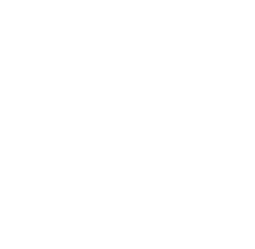 ЛИДЕР И КОМАНДА ПРОЕКТА «Реализация инвестиционных проектов субъектами малого и среднего предпринимательства – резидентами технопарковой зоны ЗАТО Северск Томской области»
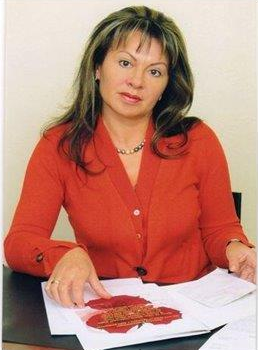 Ассоциация «Некоммерческое партнерство – «Агентство развития предпринимательства – Северск»
Управление имущественных отношений Администрации ЗАТО Северск
Смольникова Людмила Владимировна, заместитель Мэра ЗАТО Северск по экономике и финансам
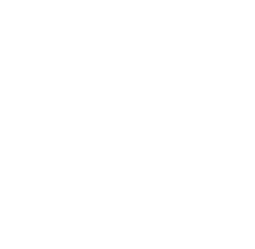 Комиссия по отбору субъектов малого и среднего предпринимательства в целях предоставления в субаренду нежилых помещений, входящих в технопарковую зону ЗАТО Северск
Заседание Комиссии по отбору субъектов малого и среднего предпринимательства в целях предоставления в субаренду нежилых помещений, входящих в технопарковую зону ЗАТО Северск.
По состоянию на 01.06.2022 по договорам субаренды с реализацией инвестиционных проектов передано 23,64% муниципального имущества, включенного в состав ТПЗ ЗАТО Северск
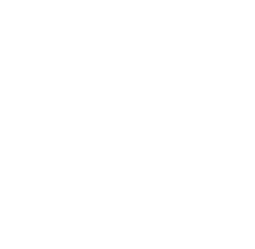 Вовлечение бизнеса (субъектов МСП) в инвестпроекты по договорам субаренды муниципального недвижимого имущества на территории ЗАТО Северск
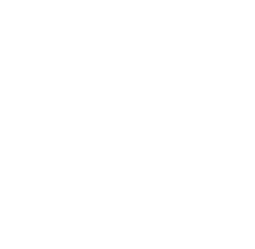 Информирование субъектов МСП и получение обратной связи через социальные сети и WhatsApp
ВК - https://vk.com/business.zatoseversk
WhatsApp
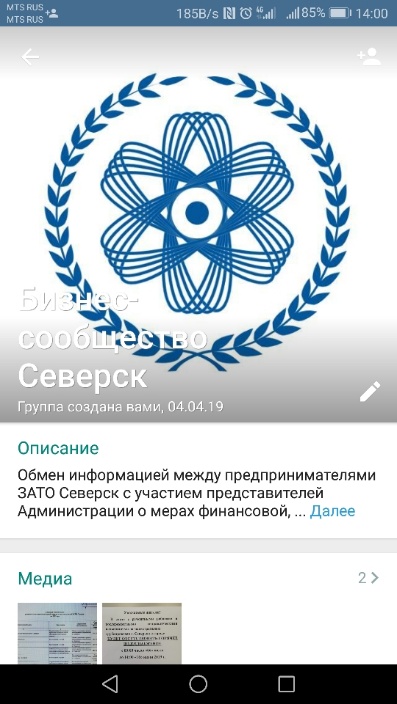 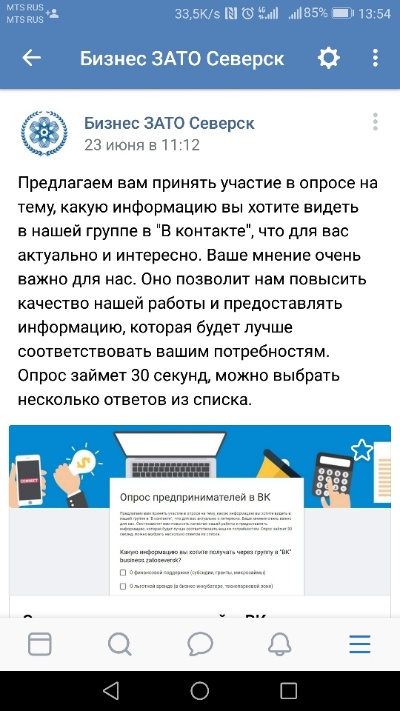 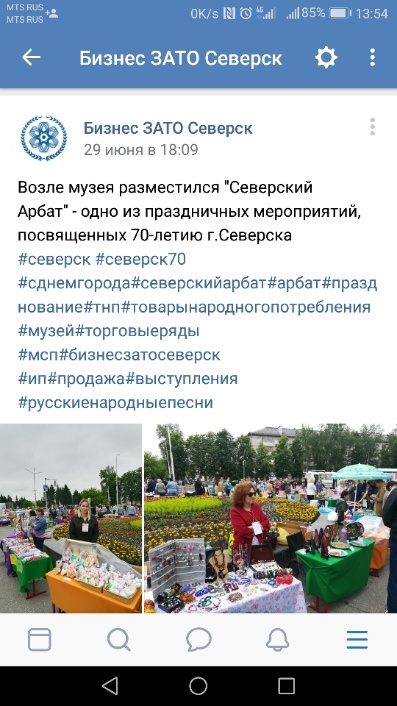 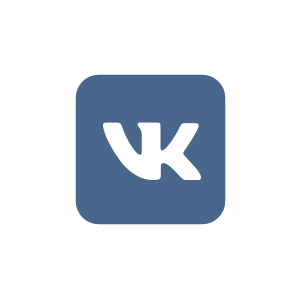 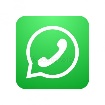 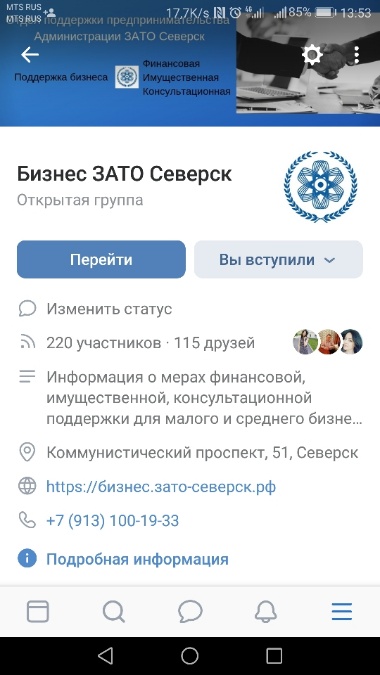 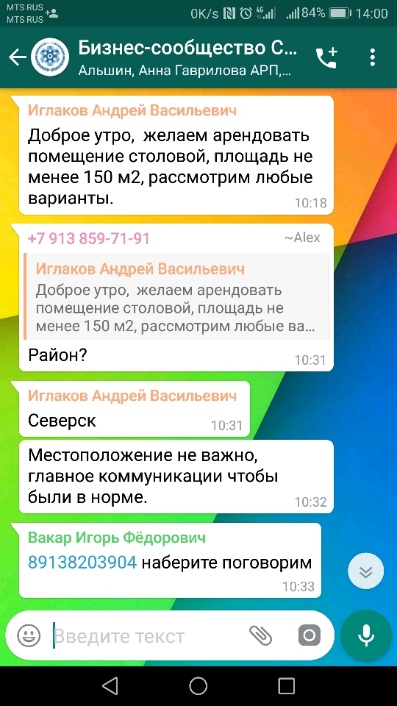 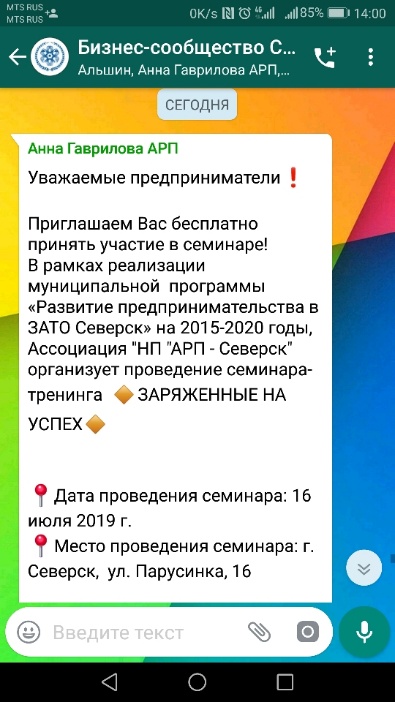 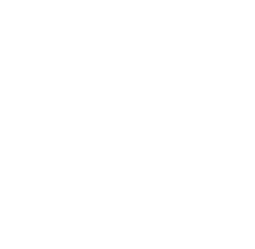 Результаты реализации на территории ЗАТО Северск инвестиционных проектом субъектами малого и среднего предпринимательства  - резидентами технопарковой зоны (г.Северск, ул.Калинина, 69)
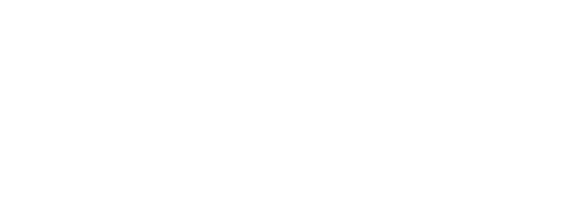 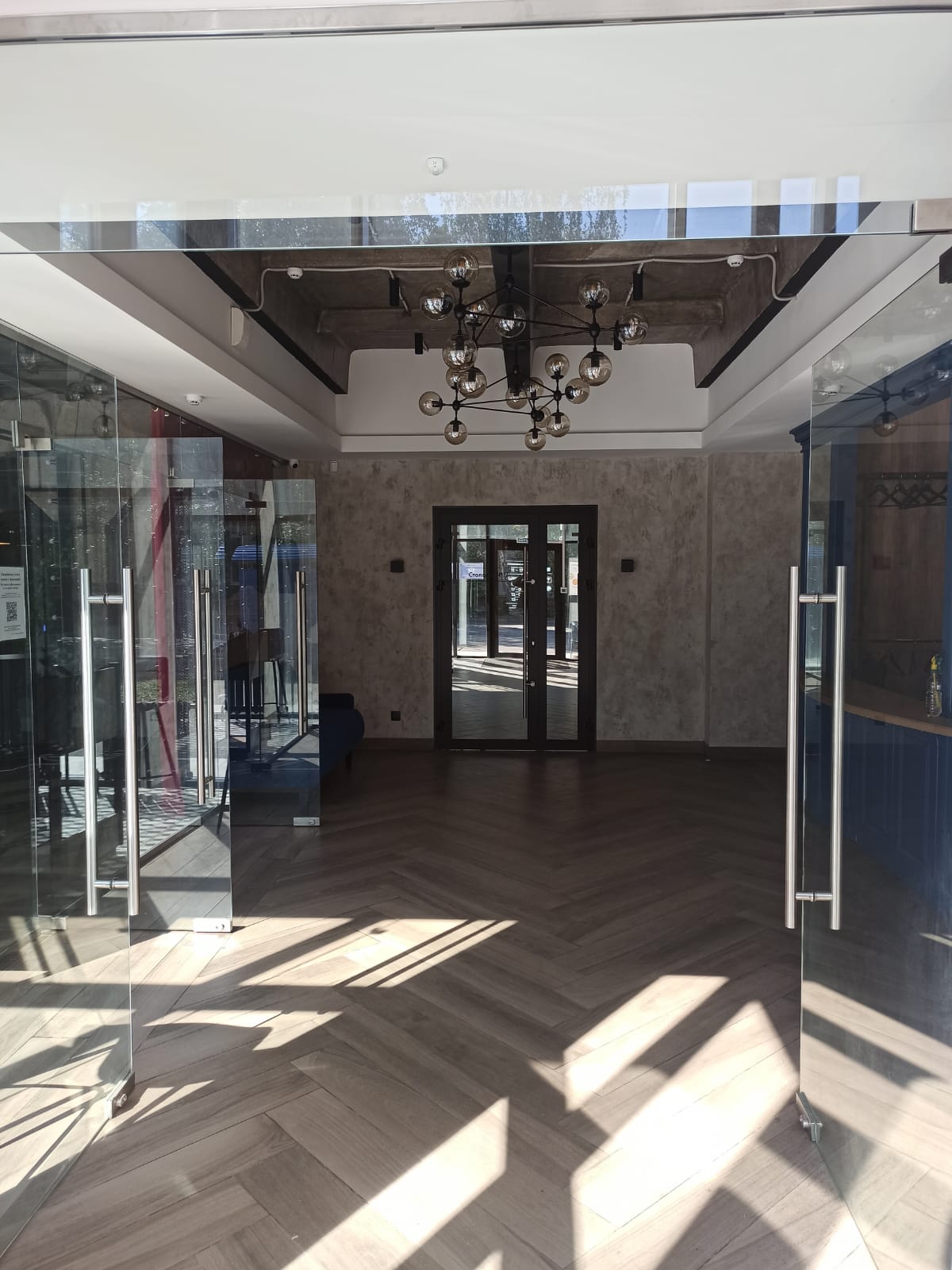 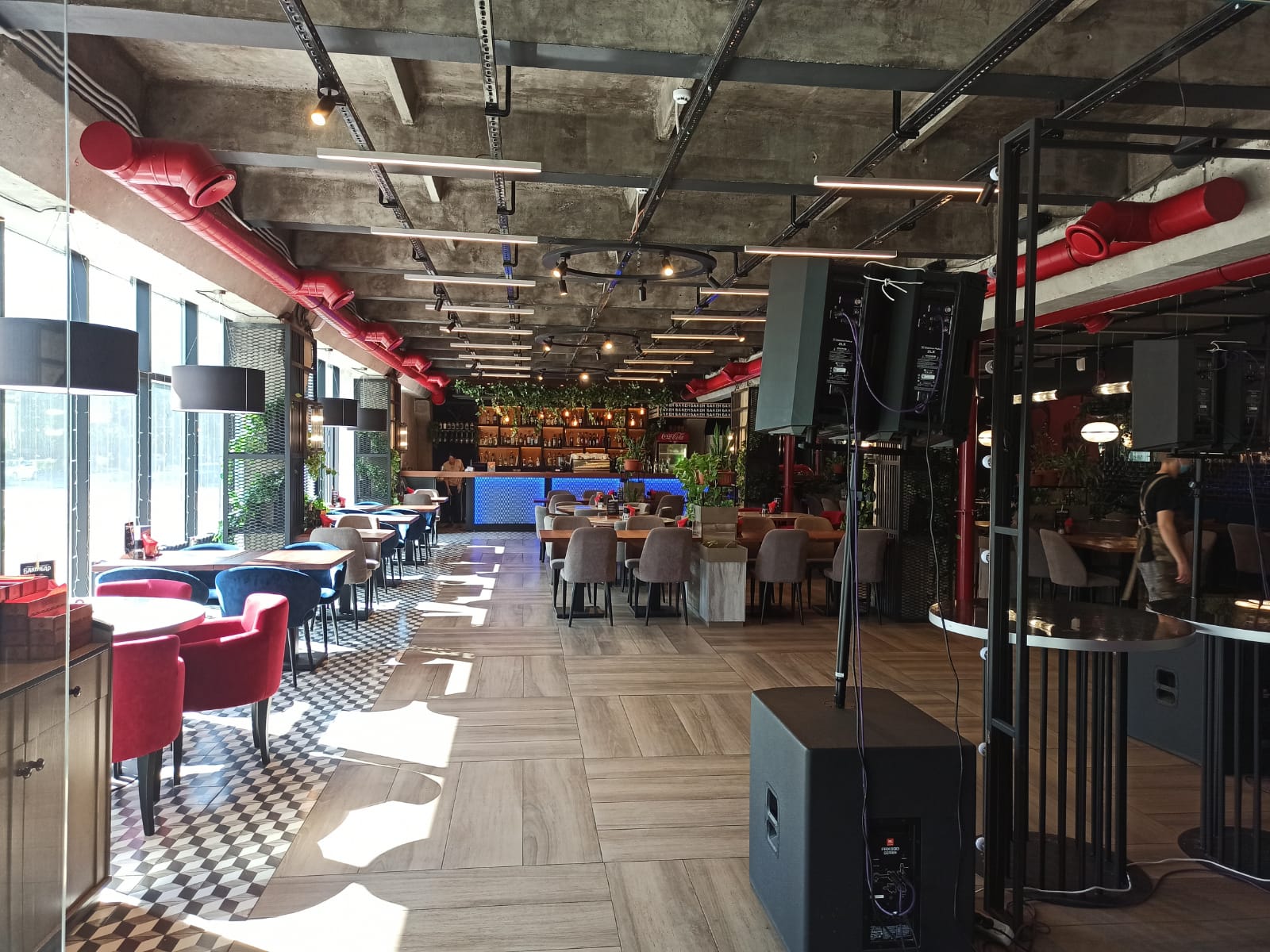 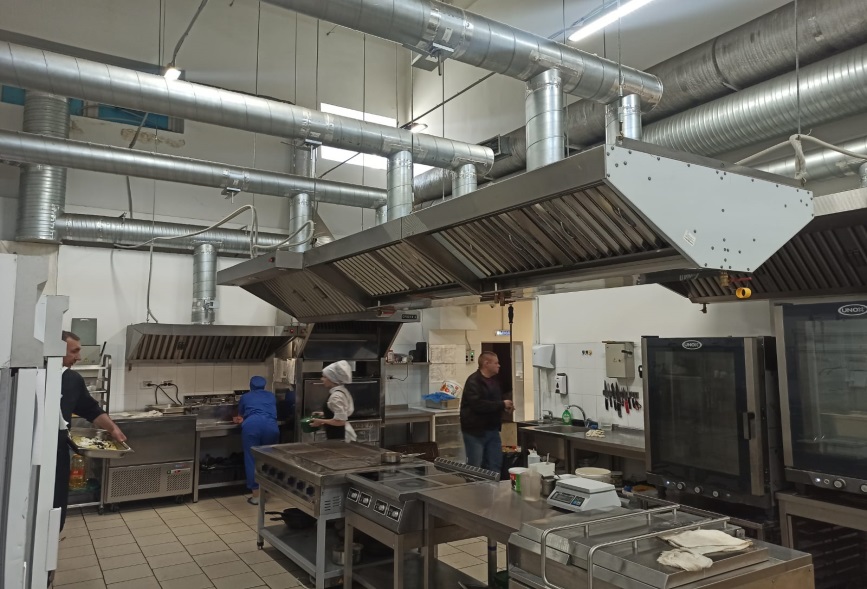 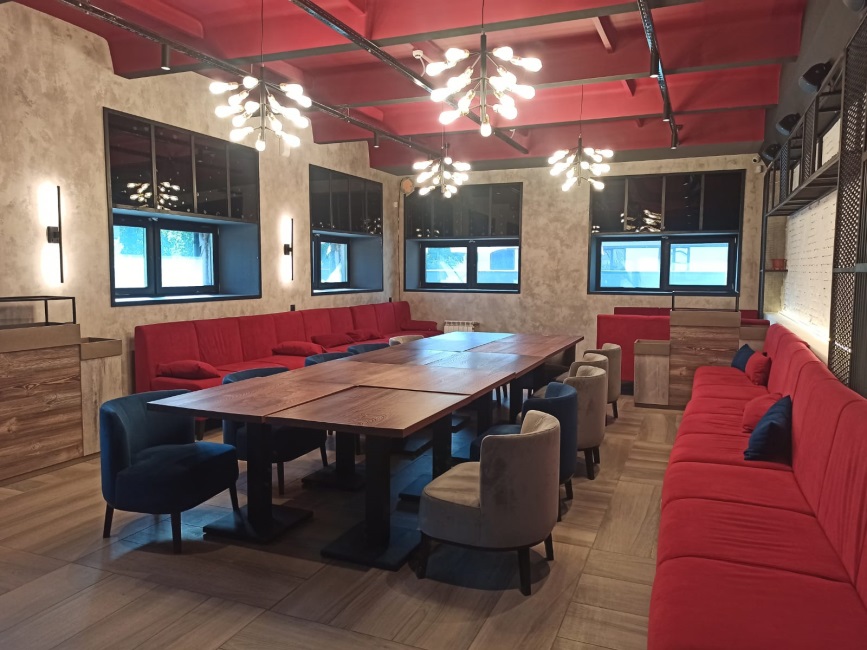 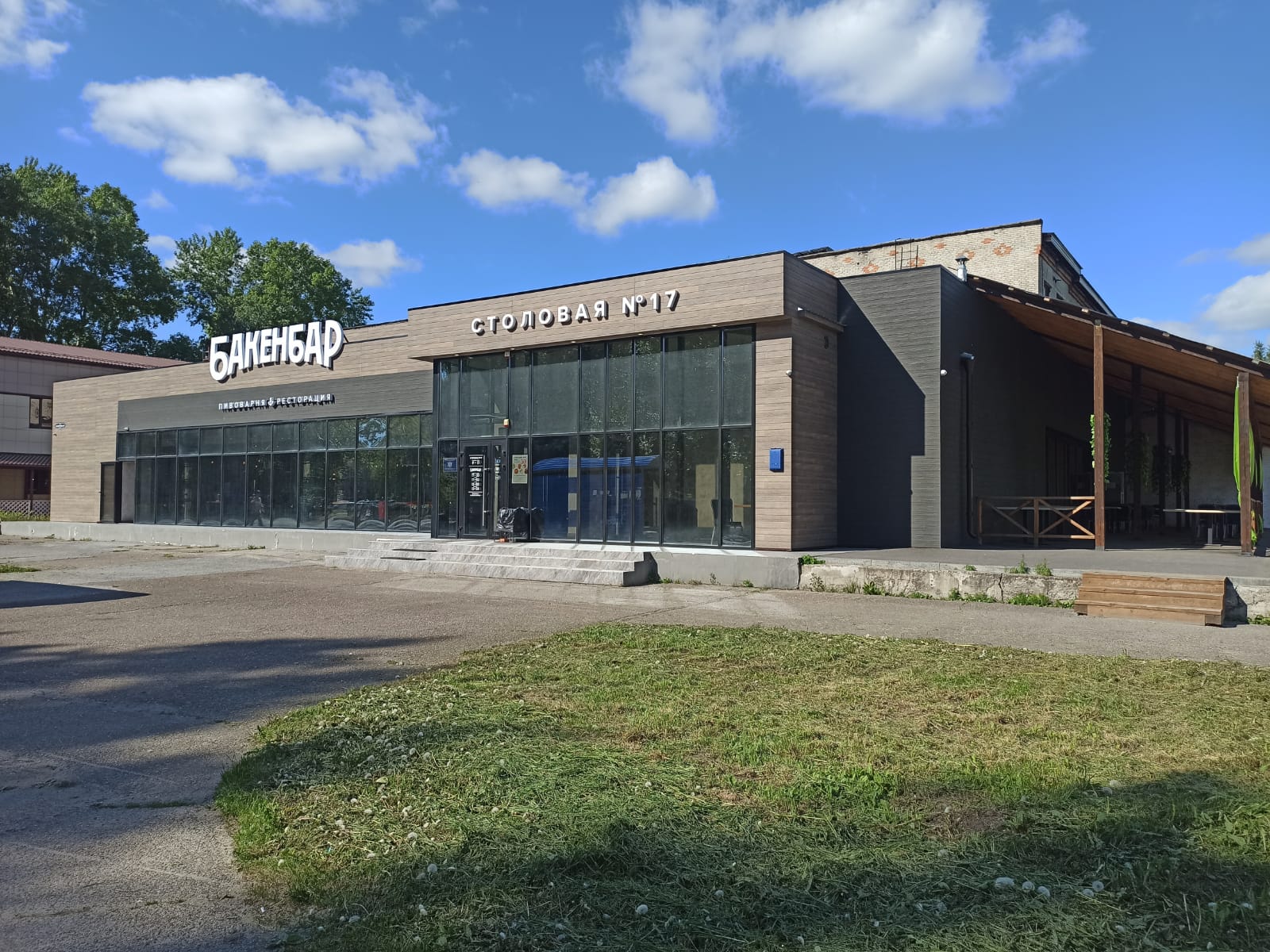 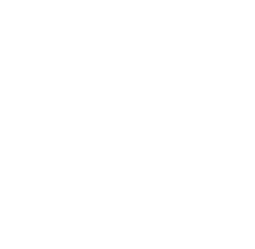 Задачи Администрации ЗАТО Северск по созданию конкурентной среды, благоприятной для развития бизнеса, на 2023 год
ИНИЦИИРОВАНИЕ ПРИНЯТИЯ МЕР ПО СНИЖЕНИЮ ОГРАНИЧЕНИЙ, НЕГАТИВНО ВЛИЯЮЩИХ НА ВЕДЕНИЕ БИЗНЕСА в ЗАТО СЕВЕРСК
РЕАЛИЗАЦИЯ МЕРОПРИЯТИЯ ПО ПРЕДОСТАВЛЕНИЮ МУНИЦИПАЛЬНОГО ИМУЩЕСТВА СУБЪЕКТАМ МСП, ПО ДОЛГОСРОЧНЫМ ДОГОВОРАМ СУБАРЕНДЫ
РЕАЛИЗАЦИЯ МЕРОПРИЯТИЙ, НАПРАВЛЕННЫХ НА ВОВЛЕЧЕНИЕ БИЗНЕСА В ИНВЕСТПРОЕКТЫ
ФОРМИРОВАНИЕ ЗДОРОВОЙ КОНКУРЕНТНОЙ СРЕДЫ ДЛЯ ВЕДЕНИЯ ПРЕДПРИНИМАТЕЛЬСТВА